2 класс
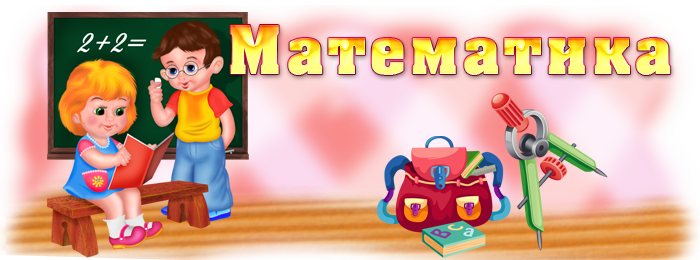 Подготовила учитель начальных классов
МБОУ-СОШ №5 г.Клинцы Брянской области
Кибалко Светлана Владимировна
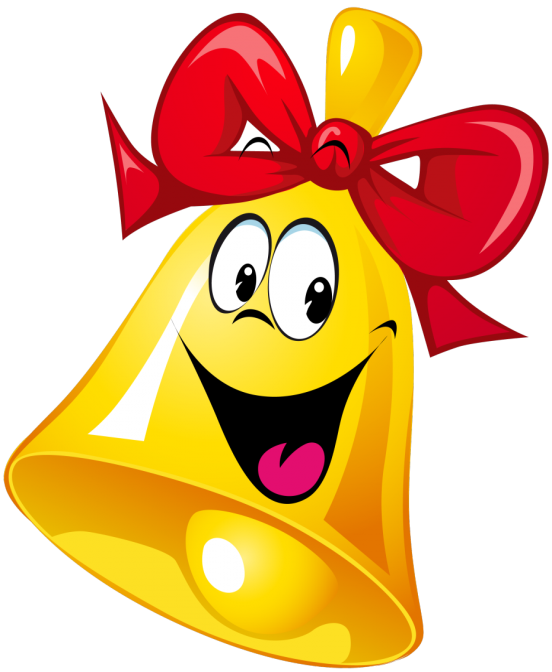 Прозвенел звонок для нас ,
                       Все зашли спокойно в класс,
                       Встали все у парт красиво,
                       Поздоровались учтиво,
                       Тихо сели, спинки прямо
                        На уроке не скучать
                        Думать , мыслить, отвечать
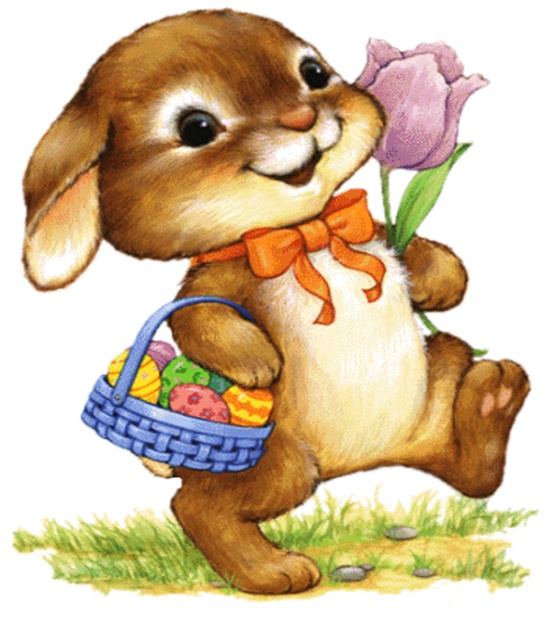 Желаю…..
Успеха…..
Большого
Во всём…
И везде…
Здравствуй…
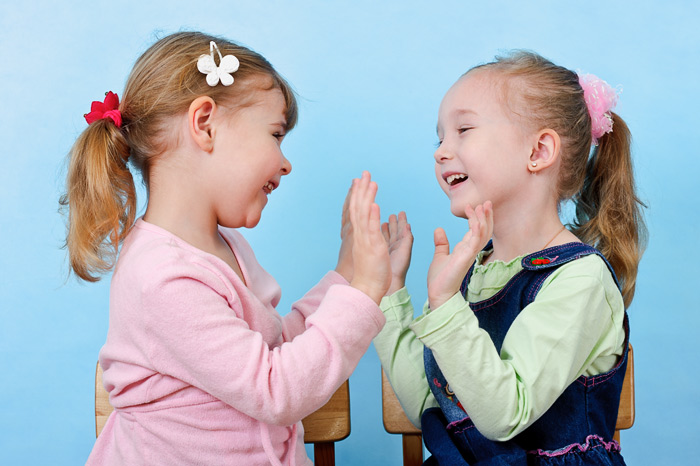 Девиз урока :
Смело иди вперёд.
   Не стой на месте.
            Чего не сделает один,
 Сделаем вместе
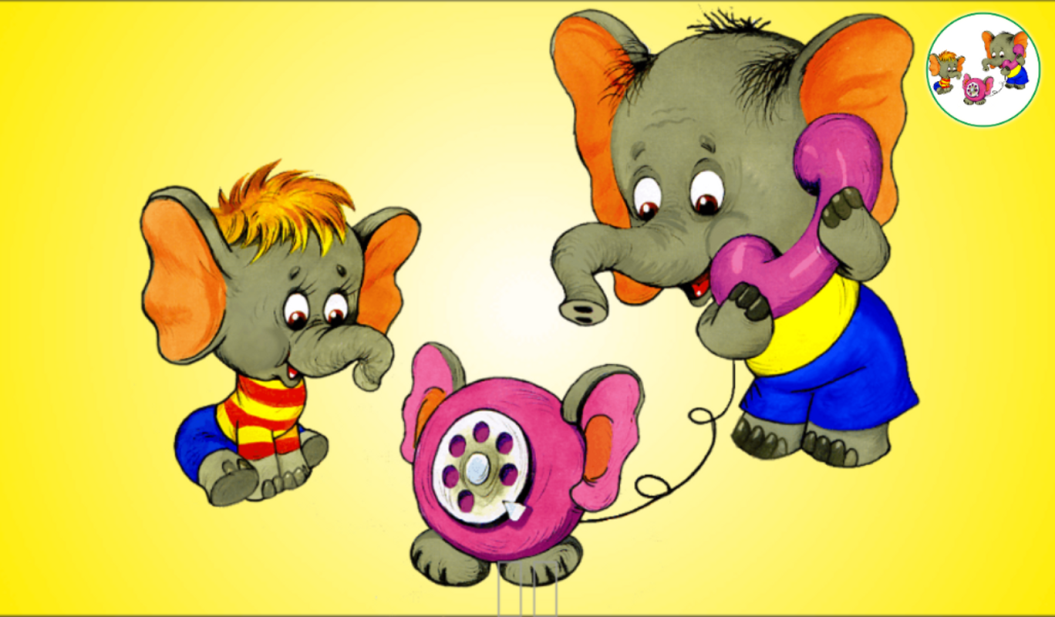 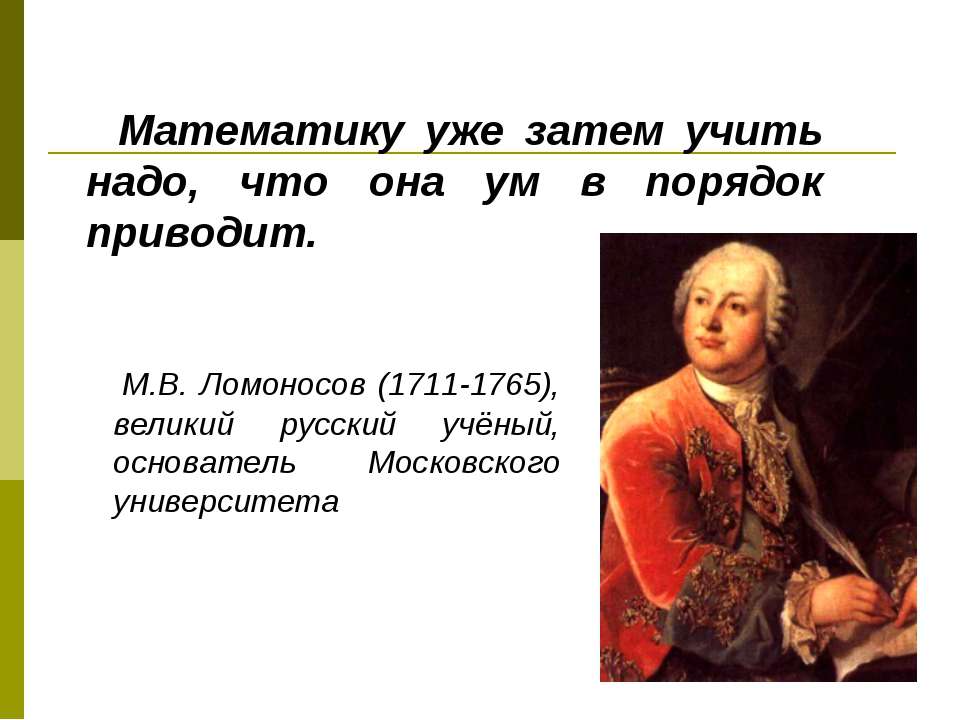 Состав числа 10
1
9
8
2
3
7
6
4
5
5
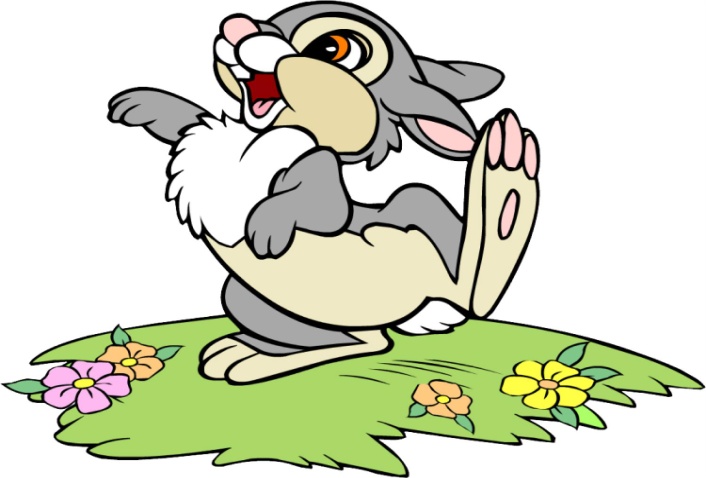 Дополни до круглого числа
16        27         48       55       39
3
2
5
1
4
20
30
50
60
40
Вычисли удобным способом
2+8+3=13
2+3+8  =
                
             6+7+4  =

             26+5+4 =

             18+5+2 =
6+4+7=17
26+4+5=35
18+2+5=25
Тема урока:
Приёмы сложения для случаев вида:

                   26+7
Алгоритм решения
1. Посмотреть, сколько единиц не хватает до круглого числа в 1 слагаемом
2. Разложить 2 слагаемое на удобные слагаемые
3. Дополнить двузначное число до круглого числа
4 Сложить круглое число с остатком второго слагаемого
Работа по учебнику
С. 66 № 1
30 – 40 см
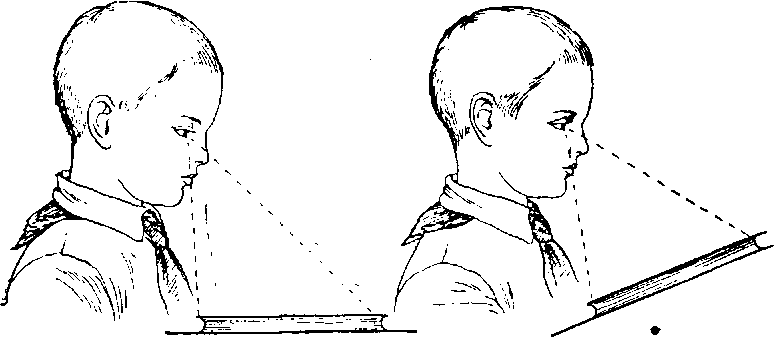 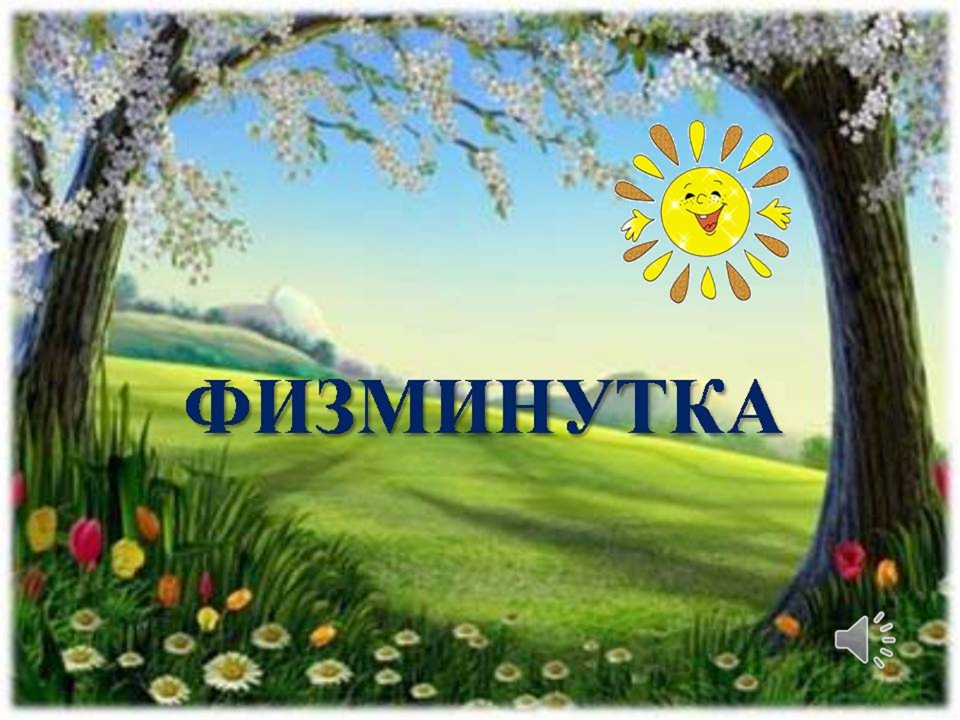 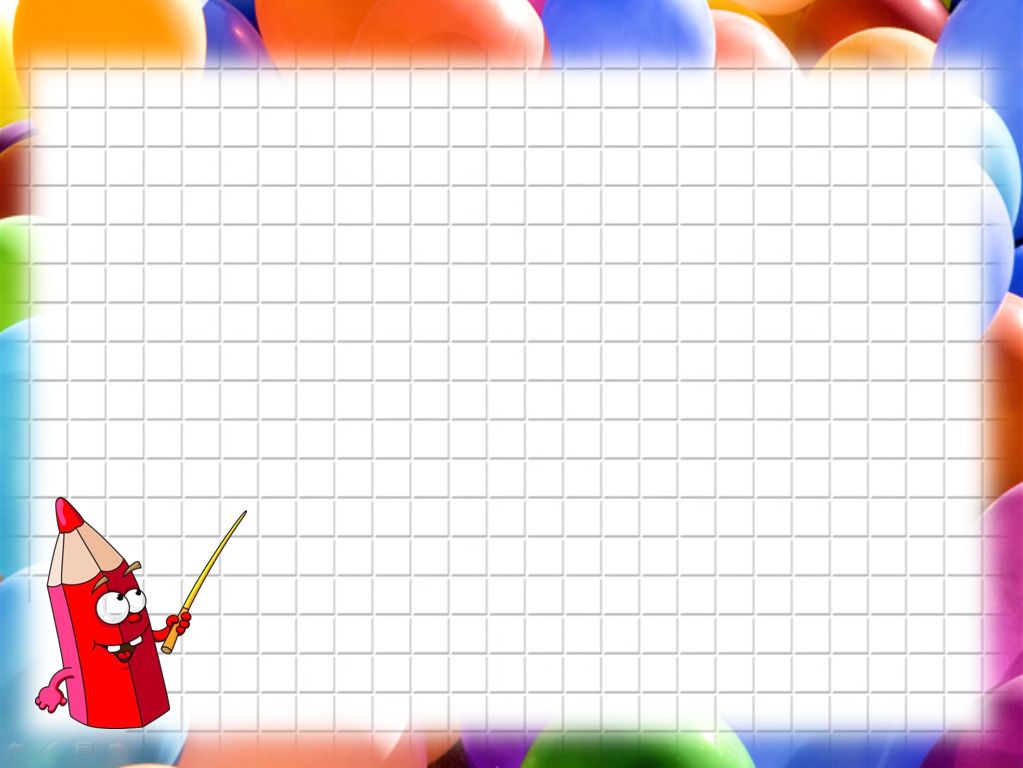 Работаем в парах
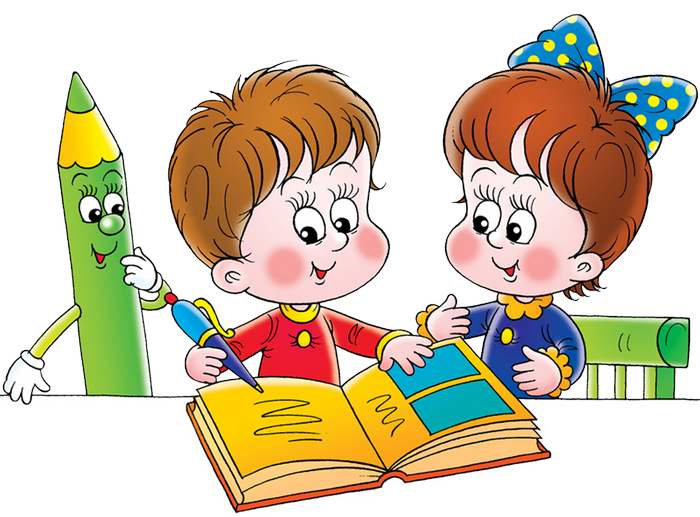 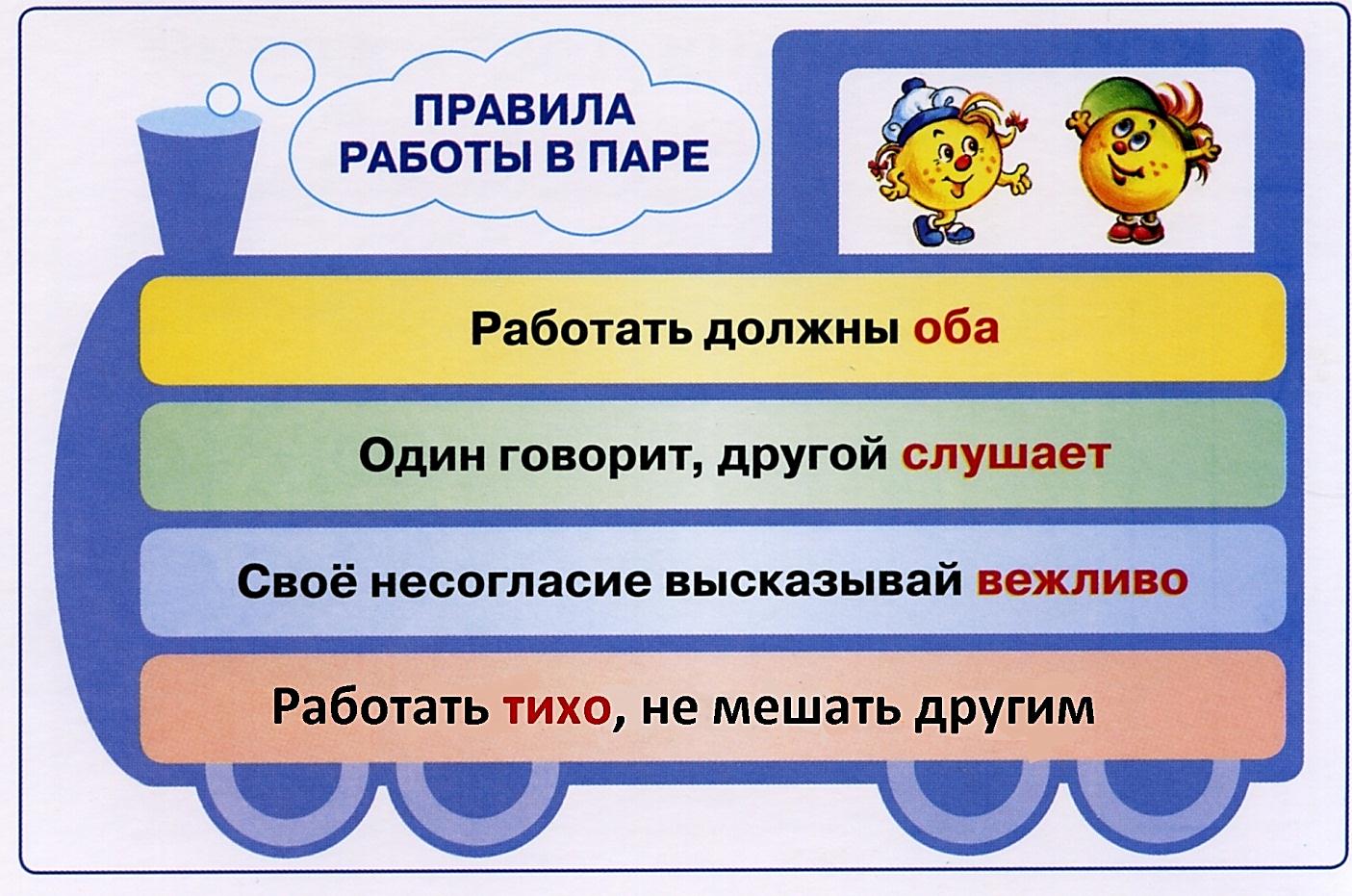 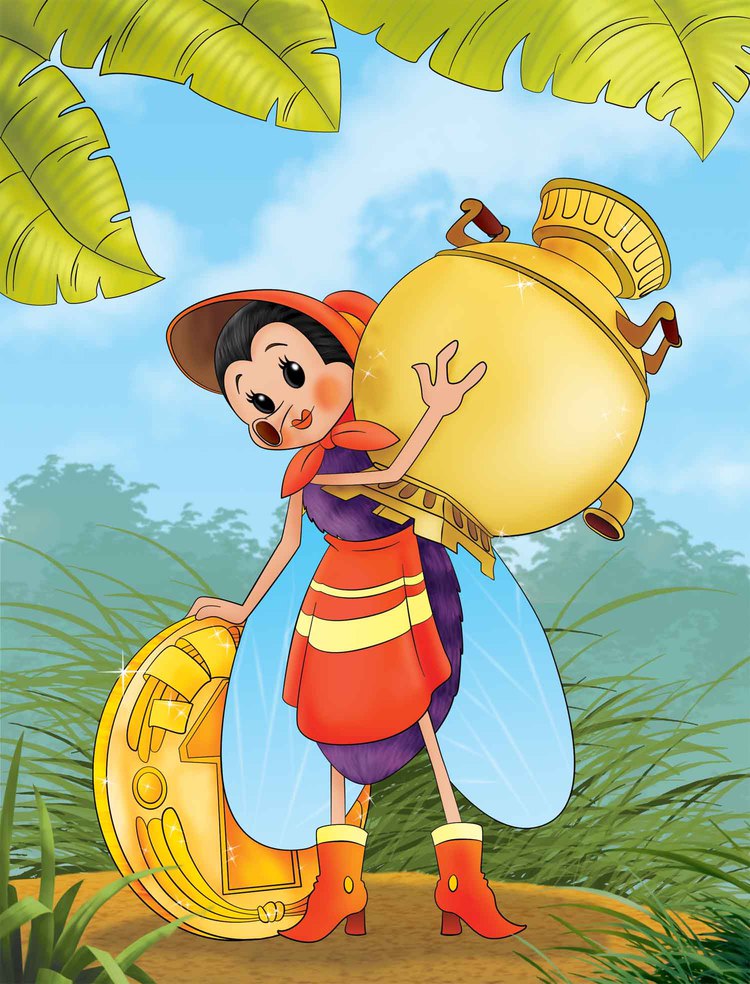 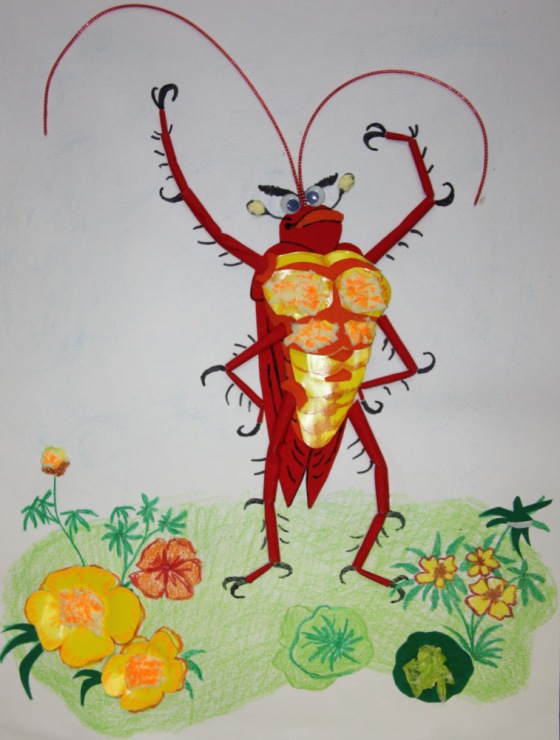 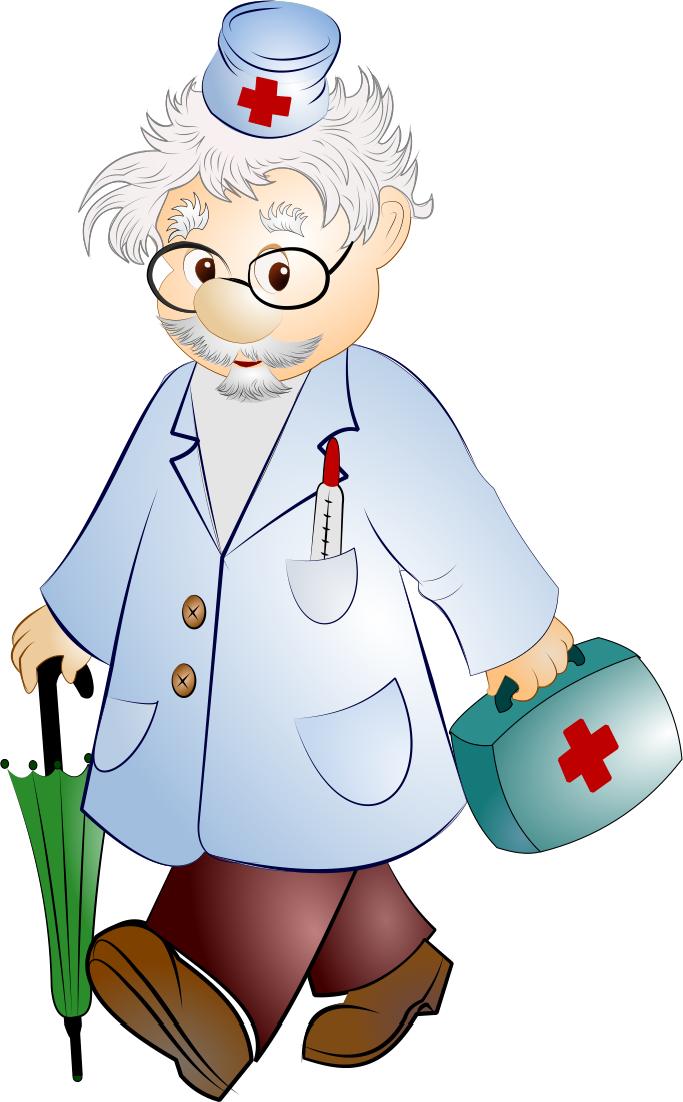 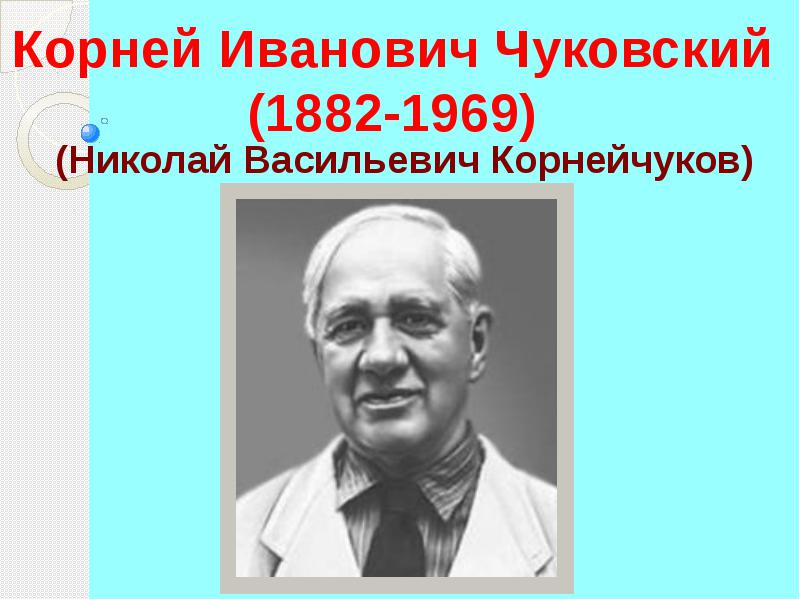 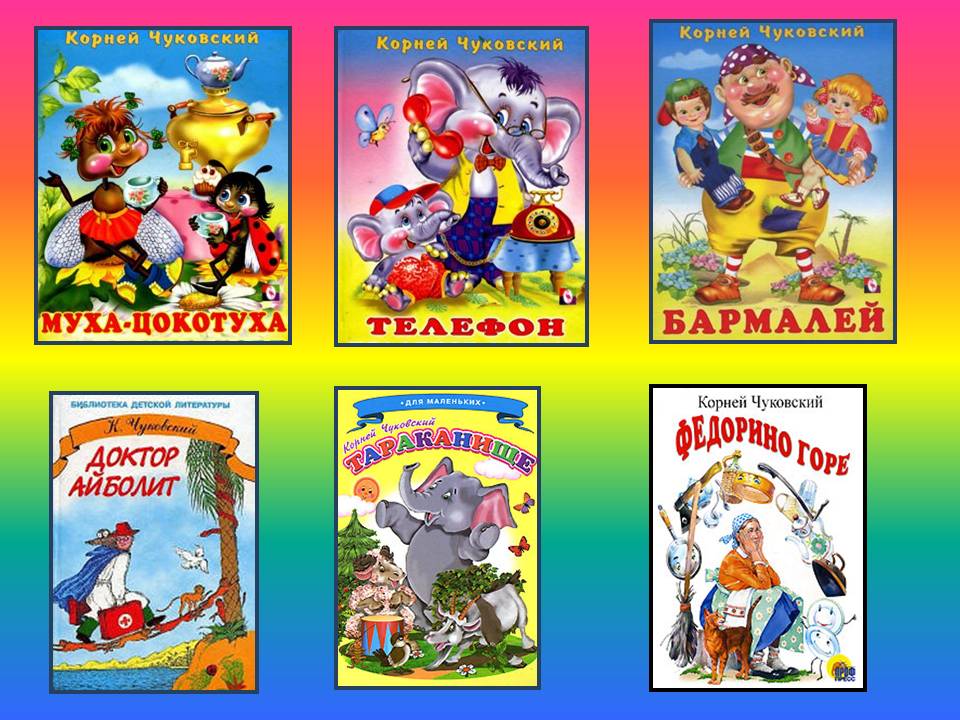 Домашнее задание
С.66 
         №2 ( 1, 2 столбик)
                                          по выбору
          №4
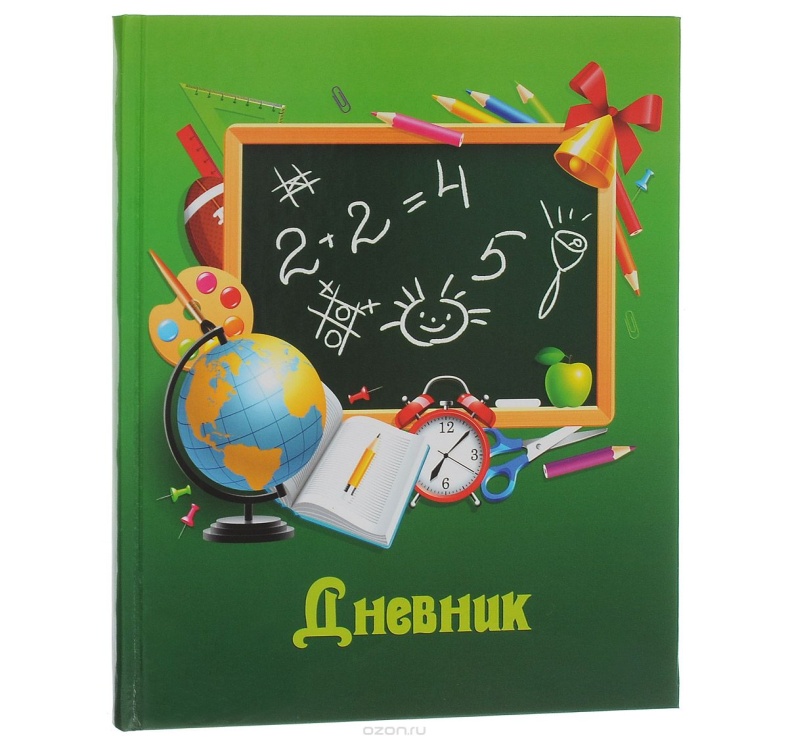 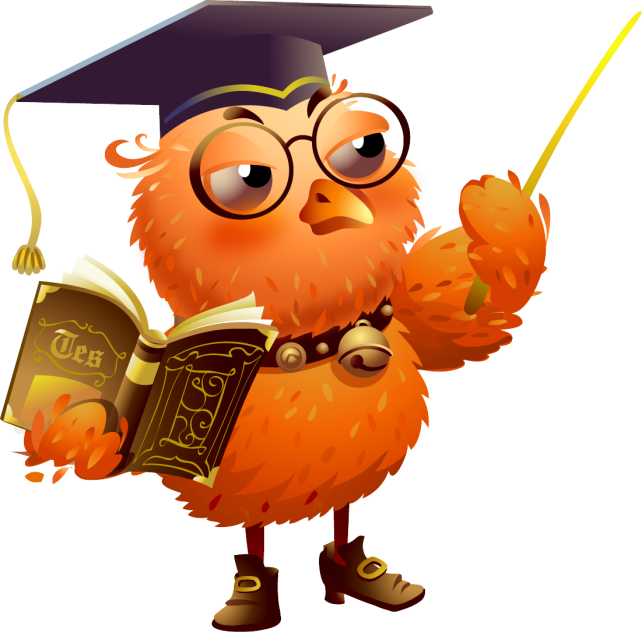 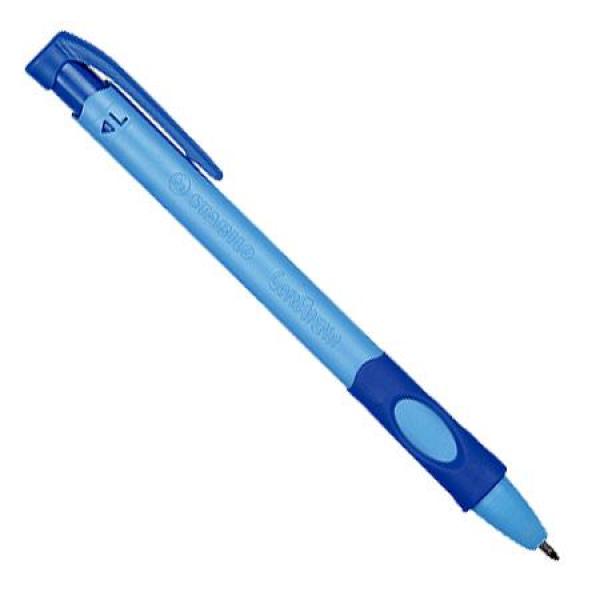 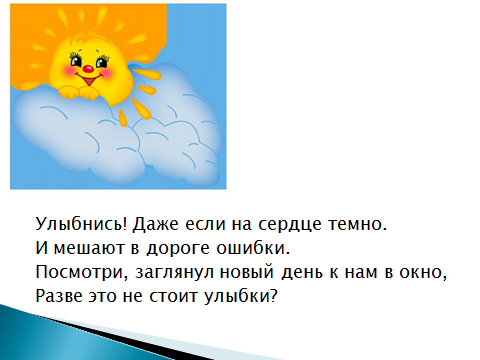 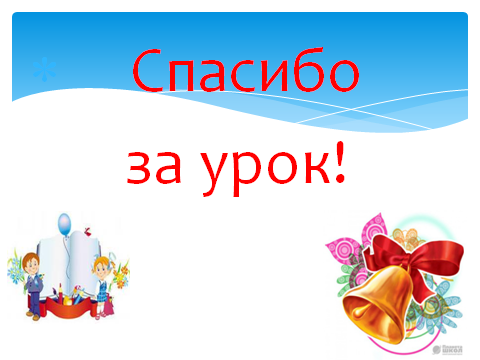